Activities of ARIB- Standardization and IPR -
Tadaaki YOKOO
Executive Director, ARIB
Sophia Antipolis, 20 April 2015
About ARIB
Standardization Activities
IPR Activities
1
Sophia Antipolis, 20 April 2015
About ARIB
2
Sophia Antipolis, 20 April 2015
Outline of ARIB
Organization 
A general incorporated association and non-profit standards development organization (SDO), based in Tokyo, Japan. 
Dealing with radio technologies in the fields of both telecommunications and broadcasting.
Establishment
15 May 1995 as a public service corporation
By merging two organizations, RCR and BTA, who had worked on standardization from 1985 to 1995.
RCR ： Research & Development Center for Radio Systems
BTA :  Broadcasting Technology Association
Members (as of 1 April 2015)
Regular members : 200
Telecom Operators		:    8
Broadcasters		:  21
Manufactures		:143
Others			:  28
Supporting members: 4
3
Sophia Antipolis, 20 April 2015
Standardization Activities
4
Sophia Antipolis, 20 April 2015
ARIB Standard Assembly
Establishment
	 May 1995
Membership
Open to any entity, organization and person
Independent from ARIB membership
Members : 163 (as of 1 April 2015)
  ・Telecom Operators	:     6  ・Broadcasters		:   17  ・Manufactures		: 124  ・Others			:   16
Holding period 3 - 4 times a year
5
Sophia Antipolis, 20 April 2015
ARIB’s R&D and Standardization
Demands for radio systems
Committees and subordinate groups for standardization inside ARIB
Technical Committee
Advanced Wireless Communications Study Committee
Electromagnetic Environment Committee
• • • •
R&D Group
R&D Group
MIC
Results of R&D
Considerations on Technical Requirements
Draft Standard
Rule making by the Ministry (Mandatory)
Standard Assembly
Other Organization
Draft Standard
ARIB Standard (Voluntary)
MIC : Ministry of Internal Affairs and
          Telecommunications
6
Sophia Antipolis, 20 April 2015
Outcome from Standard Assembly
ARIB Standard (STD)
technical regulation for radio systems
Including “government technical regulation” for users’ convenience
ARIB Technical Report (TR)
operational guidelines for radio systems
Number of STD and TR * 





Free Download
http://www.arib.or.jp/english/html/overview/index.html
As of 1 April 2015  (1 April 2014)
* Not including suppressed STD/TR
Since 21 April 2008
7
Sophia Antipolis, 20 April 2015
IPR Activities
8
Sophia Antipolis, 20 April 2015
Technical Committee
Study Groups for
various themes
R&D Groups for
various themes
The Standard Assembly
Subcommittees
IPR and Standardization
Study of radio systems
Study Phase
Agreement on IPR to join R&D Groups: RF or RAND only
R&D of radio systems
R&D Phase
Draft ARIB Standard
①
IPR submission for adoption: Confirmation form or Comprehensive confirmation form
③
Standardization Phase
Draft Standard from other bodies
① Standardization based on the draft by R&D Groups

② Standardization based on the draft by Subcommittees

③ Standardization based on the draft by other bodies
②
Establishment of 
the ARIB Standard
9
Sophia Antipolis, 20 April 2015
IPR Policy
Document:  IPR Guidelines and IPR Working Guidelines
IPR is defined as  “Industrial Property Rights” 
Treatment for Essential IPR
Selection :    Option 1 (Royalty Free),    Option 2 (Reasonable And Non-Discriminatory) or    Option 3 (Others) should be selected.
Essentiality:    No responsibility of ARIB to confirm essentiality
Liability:    No liability of ARIB for any dispute
Procedure
Submission form:    “Confirmation form” or 
        “Comprehensive confirmation form”
Submission date:    Before or on the decided date
10
Sophia Antipolis, 20 April 2015
IPR Treatment
* Comprehensive Confirmation Form can be an alternative without specifying
   patent No. / holder
11
Sophia Antipolis, 20 April 2015
Submission of IPR　(1/3)
ARIB IPR  ( 2000 –  2015)
12
Sophia Antipolis, 20 April 2015
Submission of IPR (2/3)
Number of ARIB IPR  ( 2011 –  2015)
13
Sophia Antipolis, 20 April 2015
Submission of IPR (3/3)
ARIB Standard with numbers of IPR 　(As of 1 April 2015)
* All IPRs have RAND, including potentially Essential IPRs declared by “Comprehensive　Confirmation Forms”.
14
Sophia Antipolis, 20 April 2015
IPR Database Service
Search
 Search by standard number  and its version
 Search by free words

Currently available in Japanese only
http://www.arib.or.jp/tyosakenkyu/sakutei/IPR/index.php
Number of Access  Total: 1,748 (1 April 2014 - 28 February 2015)
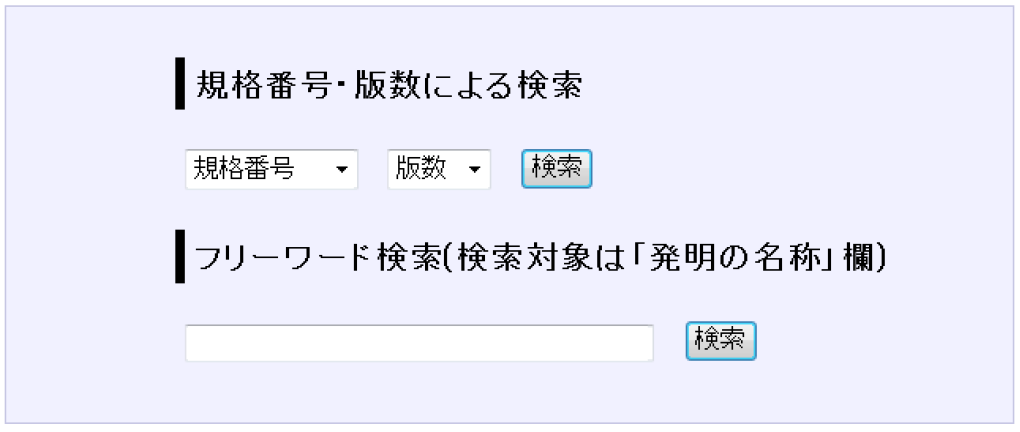 version number pull-down
A)
standard number pull-down
Search
B)
free words
Search
15
Sophia Antipolis, 20 April 2015
Further Actions
Providing  information to ARIB members
 Gathering and analyzing  information   on IPR policy
Common Patent Policy for ITU-T/ITU-R/ISO/IEC
Patent Policies for SDOs
Discussions at ITU IPR Ad-Hoc/ ETSI IPR-SC
Cooperation with TTC
 Studying  IPR Policy to respond to new   trends and member needs
16
Sophia Antipolis, 20 April 2015
Thank you for your attention.
17
Sophia Antipolis, 20 April 2015
Supplementary Slides
18
Sophia Antipolis, 20 April 2015
Organization of ARIB
Members
General Assembly
Auditors
Board of Directors
Chairman
Secretariat
Secretary General
[STD]
Standard Assembly
[R&D]
Standard Council
Technical Committee
[MGT]
Advanced Wireless Communications Study Committee
Management Strategy Committee
Management Committee
Electromagnetic Environment Committee
[PMT]
Promotion Strategy Committee
19
Sophia Antipolis, 20 April 2015
ARIB STD / TR Download
Free Download
http://www.arib.or.jp/english/html/overview/index.html
Total Downloads: approx. 227,000 (1 April 2013 - 31 March 2014)
Since 21 April 2008
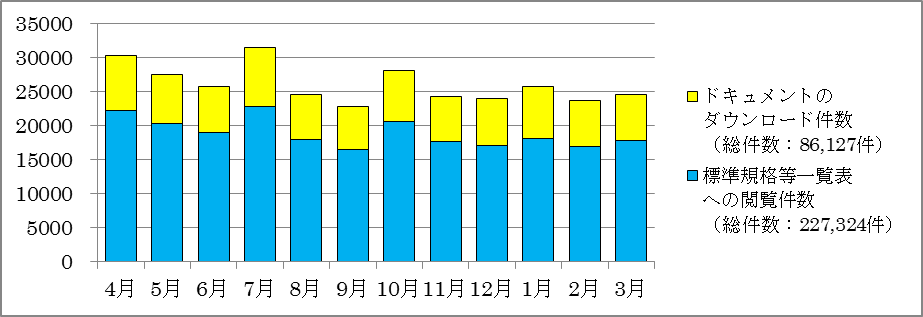 July 19
Development &
Revise
April 8
Development &
Revise
October 9
Revise
December 26
Development &
Revise
Number of Downloads
Total:86,127
Number of Access
Total:227,324
Apr  May  Jun  Jul  Aug  Sep  Oct  Nov  Dec  Jan  Feb  Mar
20
Sophia Antipolis, 20 April 2015
History of Activities on IPR
21
Sophia Antipolis, 20 April 2015
IPR Documents (1/2)
IPR Guidelines
　http://www.arib.or.jp/english/html/overview/implement_order/IPRguideline2012July.pdf
Specify basic principles for handling IPR
IPR is defined as “Industrial Property Rights”.
Treatment
Selection for Essential IPR:    Option 1 (Royalty Free),    Option 2 (Reasonable And Non-Discriminatory) or    Option 3 (Others) should be selected.
Inclusion of IPRs in Standards:    No responsibility of ARIB
Dispute regarding IPRs:    No liability of ARIB
Procedure
Submission of “Confirmation Form”
Submission date
22
Sophia Antipolis, 20 April 2015
IPR Documents (2/2)
IPR Working Guidelines
http://www.arib.or.jp/english/html/overview/implement_order/working_guideline.pdf

Essential IPR shall be treated as provided in the IPR Guidelines with no other terms and conditions.
Treatment of “Non-Essential IPR” is excluded in the IPR Guidelines.
A potential holder of Essential IPR who is not able to submit a “Confirmation Form” by the submission date can submit a “Comprehensive Confirmation Form”.
The submitter of the “Comprehensive Confirmation Form” should submit the “Confirmation Form” within six months to declare the Essential IPR.
23
Sophia Antipolis, 20 April 2015
Copyright Guidelines
http://www.arib.or.jp/english/html/overview/implement_order/working_guideline.pdf

The author of the Standard (STD) and the Technical Report (TR), including translation, is ARIB. ARIB can use STD/TR and sublicense them to any third party.
Members shall acknowledge the above condition in (i) when submitting the material, such as texts and graphics excluding software, to the Standard Assembly. The ownership of copyright shall be retained.
Non-Members should submit the material on the condition that they agree with provision (i).
When a quotation from a third party is made regarding the material, the origin should be notified.
24
Sophia Antipolis, 20 April 2015